2-565
Windows App Studio Beta
Ricardo Minguez Pablos
Senior Application Development Manager
Bryan Tomlinson
Senior Product Marketing Manager
Can you build an app for my garage band?

Can you teach my kid’s class how to code?
I can’t program a VCR, but I want to 
build an app, can you help me?

We have a lunch meeting with a client in a half hour, can you whip up a basic app for them?
Windows Phone App Studio Beta: The first 8 months
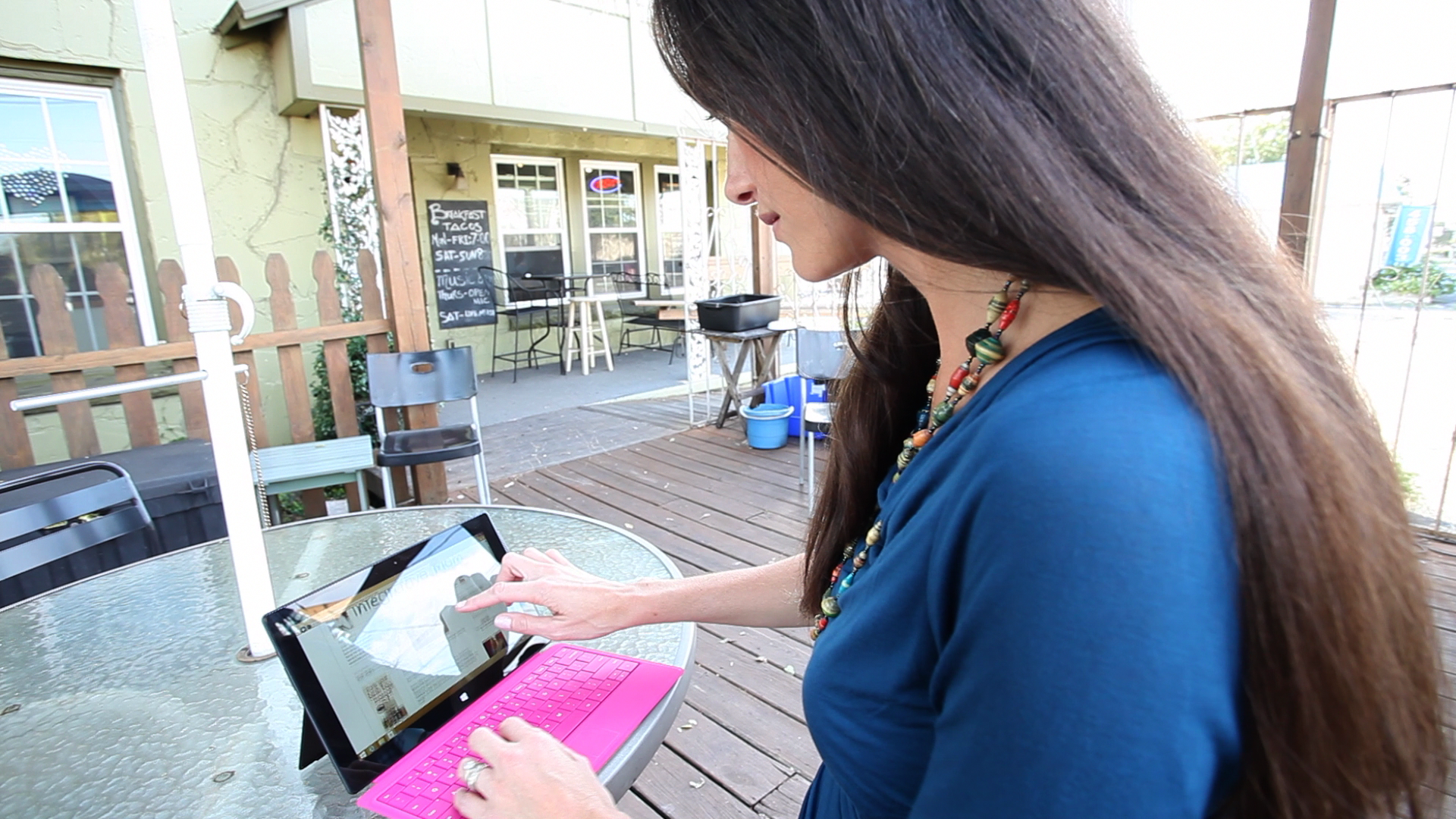 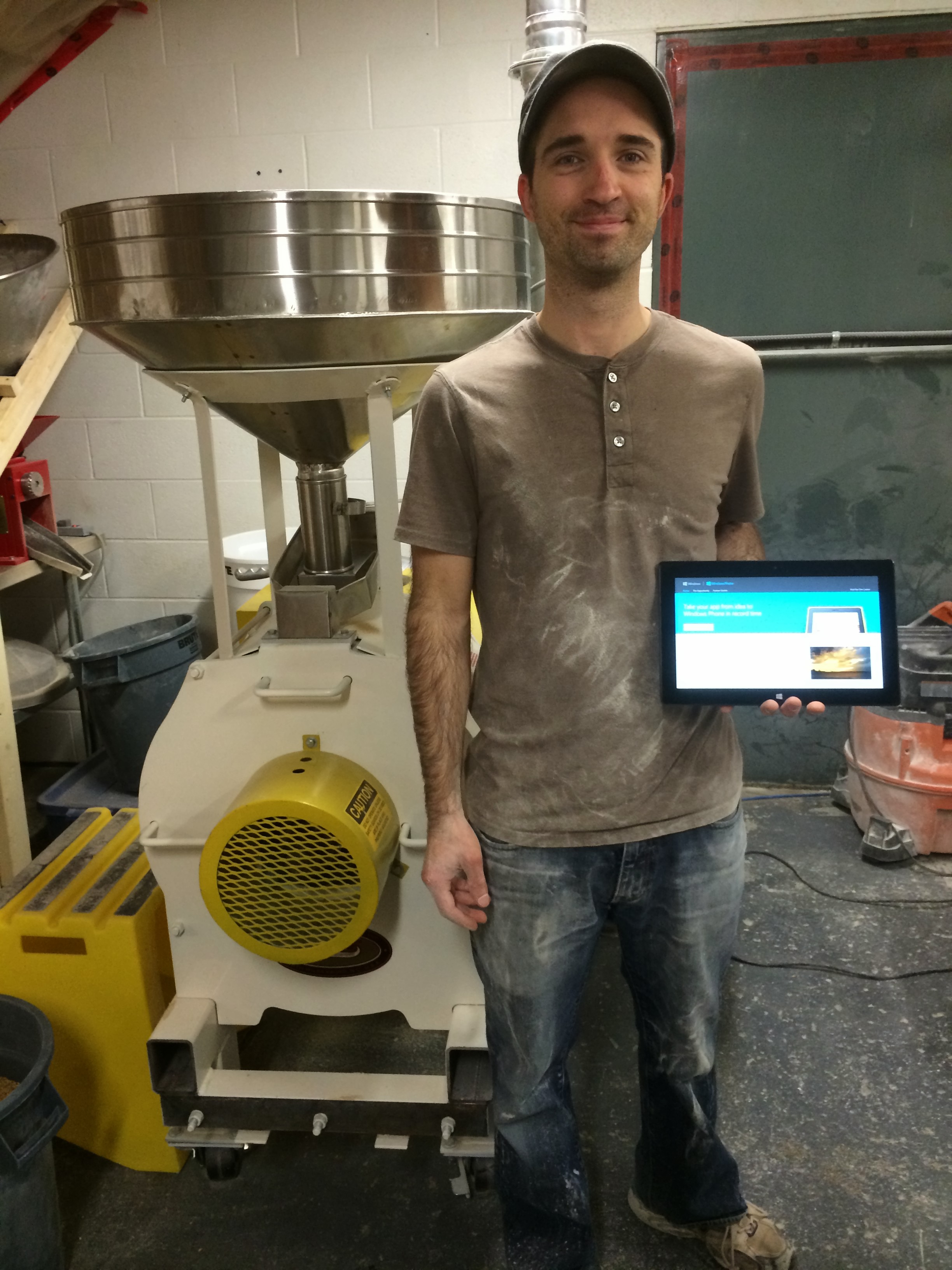 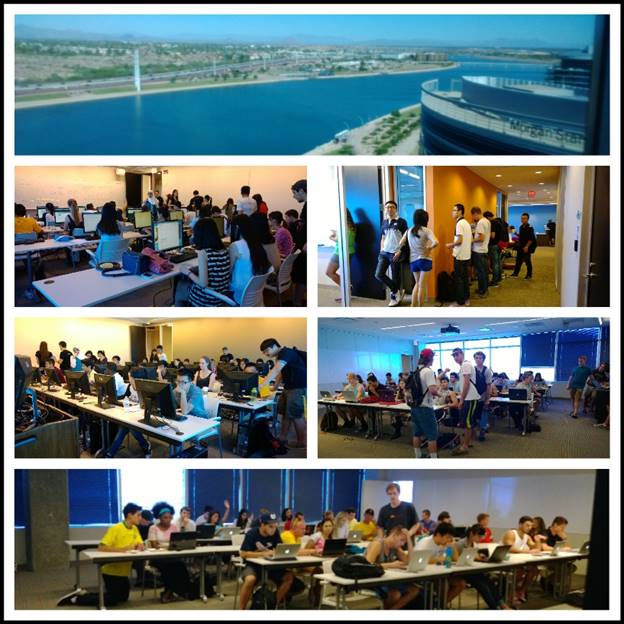 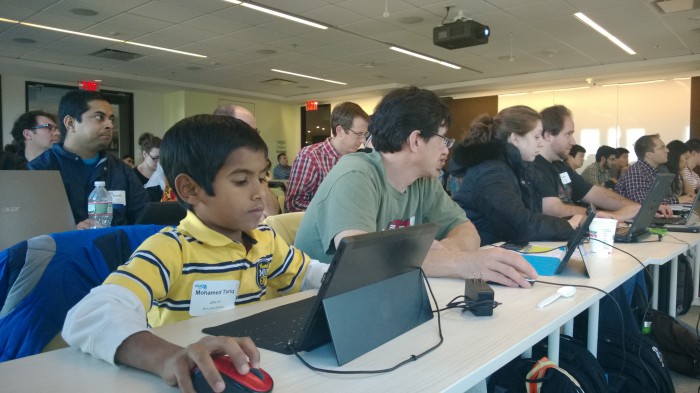 370,000 app projects
20,000 apps published to Windows Phone Store
Windows Phone App Studio Beta
Windows App Studio Beta
appstudio.windowsphone.com
Launch 04.3.14 9:00AM PST
Quickly turn your content into apps for Windows and Windows Phone users worldwide.
App Development Lifecycle
Use App Studio to Create App
Publish App in App Store
Plan/Design
Test App on Real Device
Test/Debug App in Emulator
Use Visual Studio to Modify App
Apps Architecture. Sections.
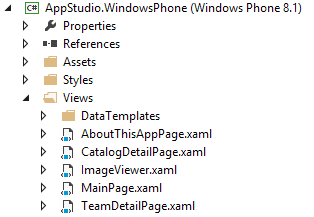 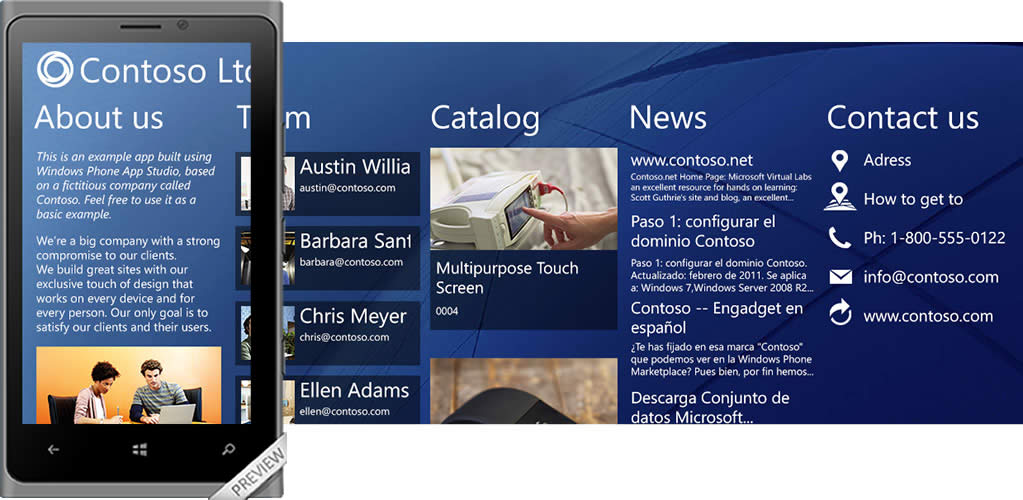 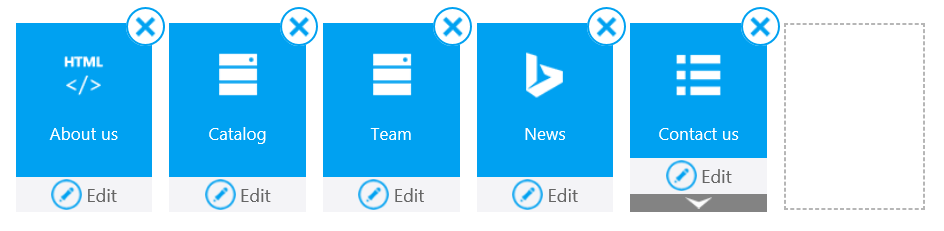 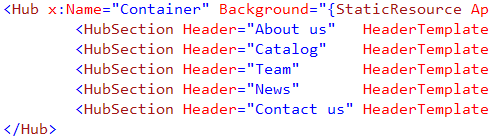 Demo
appstudio.windowsphone.com
appstudio.windows.com
Choosing a template
Adding Content
Configuring Themes and Tiles
Preparing an app for Store
Generating an app
Extending in Visual Studio
Demo
appstudio.windowsphone.com
appstudio.windows.com
Choosing a template
Adding Content
Configuring Themes and Tiles
Preparing an app for Store
Generating an app
Extending in Visual Studio
MVVM
View
XAML
Code-Behind
View
Change notification
Data-binding and commands
XAML
View Model
Data Model
Code-Behind
Event Handlers
Data Model
State + Operations
WP8 Generated Code and adding Twitter
Data Sources
MVVM and Solution Structure
Adding the Twitter DataSource
Publishing to Store
Editing Layouts
Publishing a Universal Windows app
Additional Resources
User Voice
http://wpdev.uservoice.com/forums/216486

Support Forum
http://social.msdn.microsoft.com/Forums/wpapps/en-US/home?forum=wpappstudio

Curriculum – for teachers and presenters
http://aka.ms/appstudioeducation
Q&A
Your Feedback is Important
Fill out an evaluation of this session and help shape future events. 
Scan the QR code to evaluate this session on your mobile device. 
You’ll also be entered into a daily prize drawing!
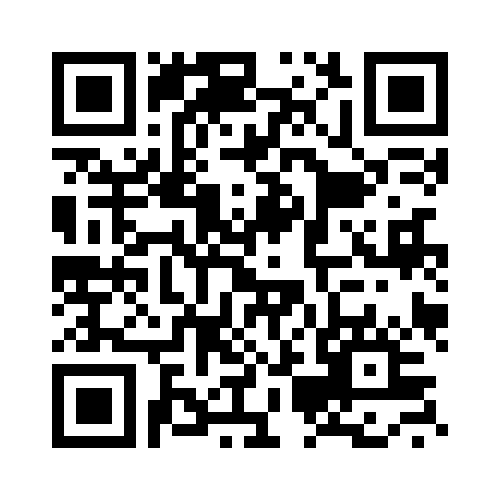 App Studio Challenge
❶
❷
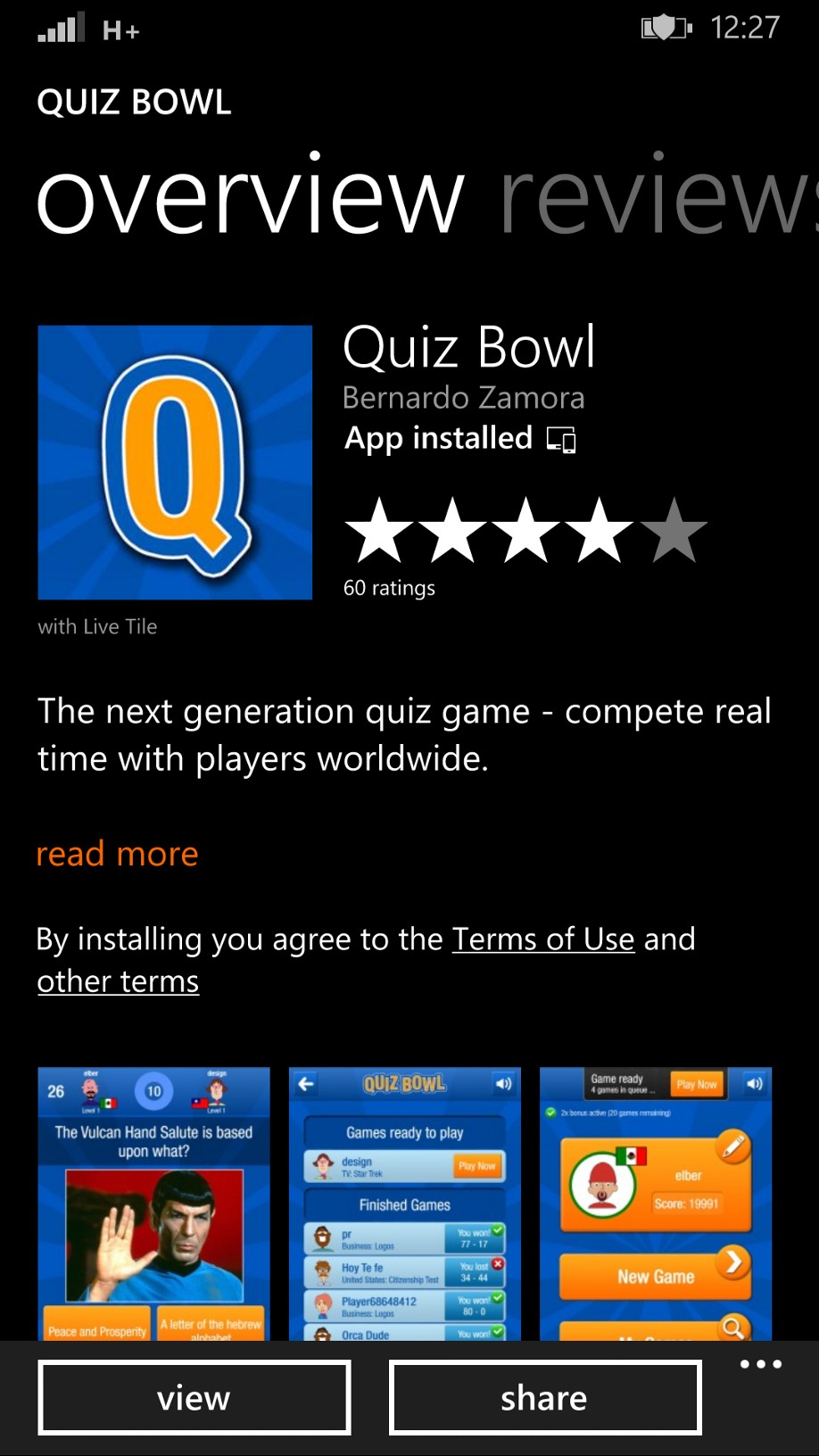 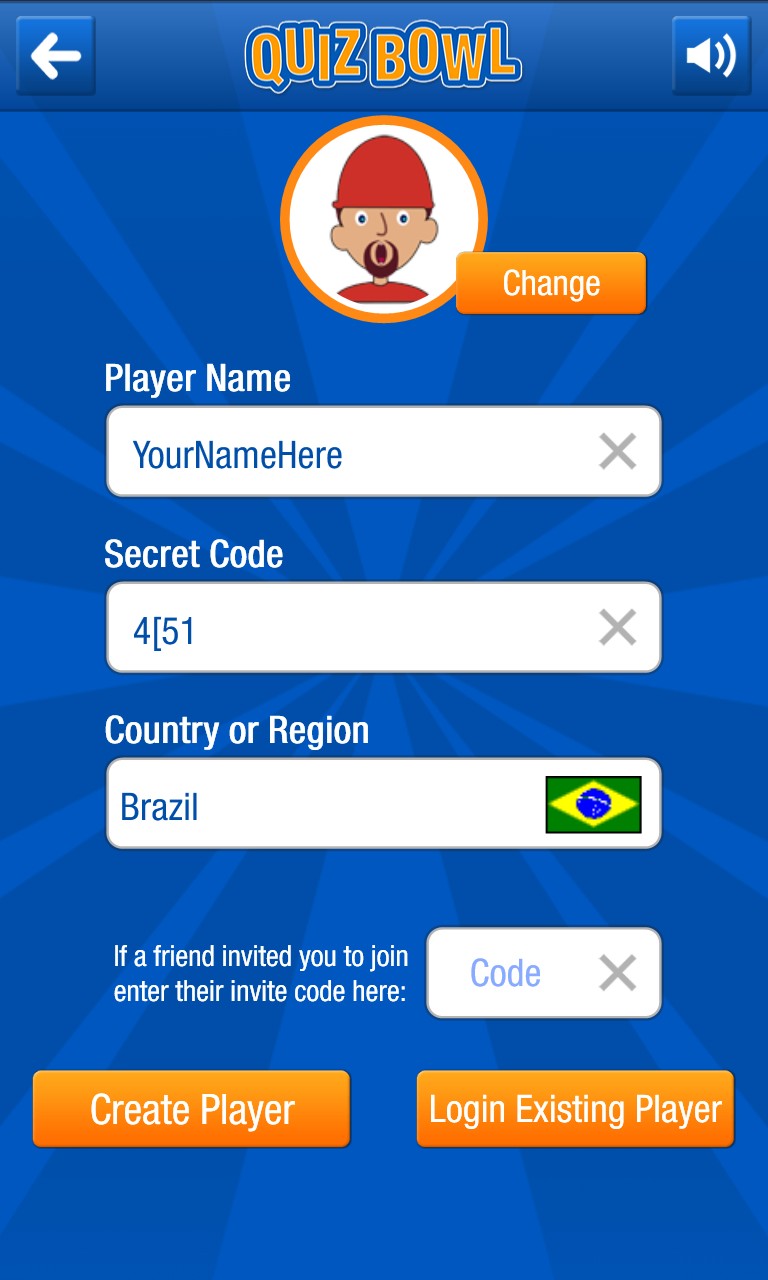 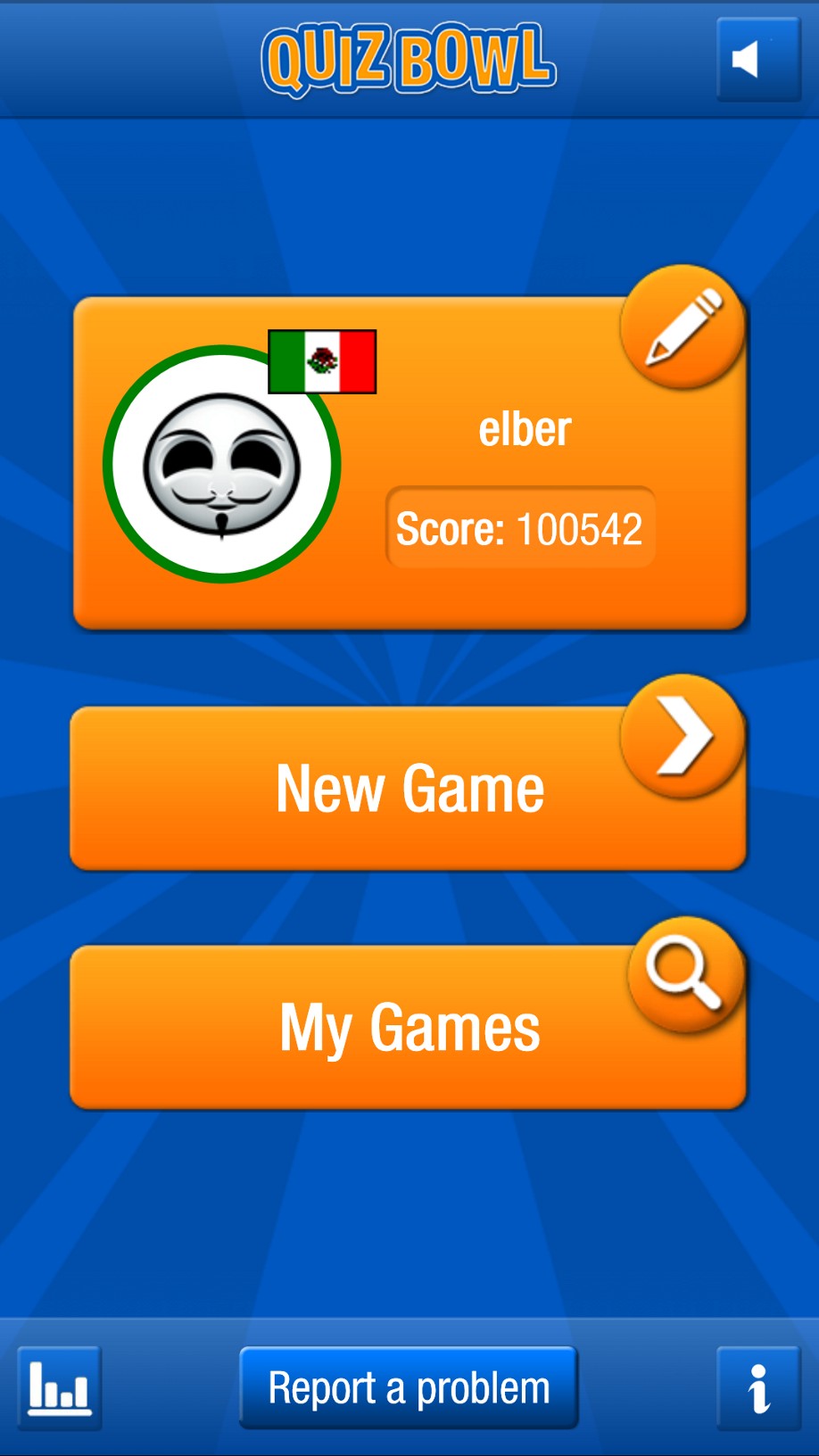 INSTRUCTIONS: 1) Install Quiz Bowl and Create a Profile (player name doesn’t matter) 2) Select New Game3) Select Windows Phone topic (in World and Business category). Select Start (If you don’t see the  topic, select Update in bottom right)4) Select Play Now 5) Find a Match and Select Play Now (7 questions). 6) When you see your final score, stay on that page and show us
❸
❹
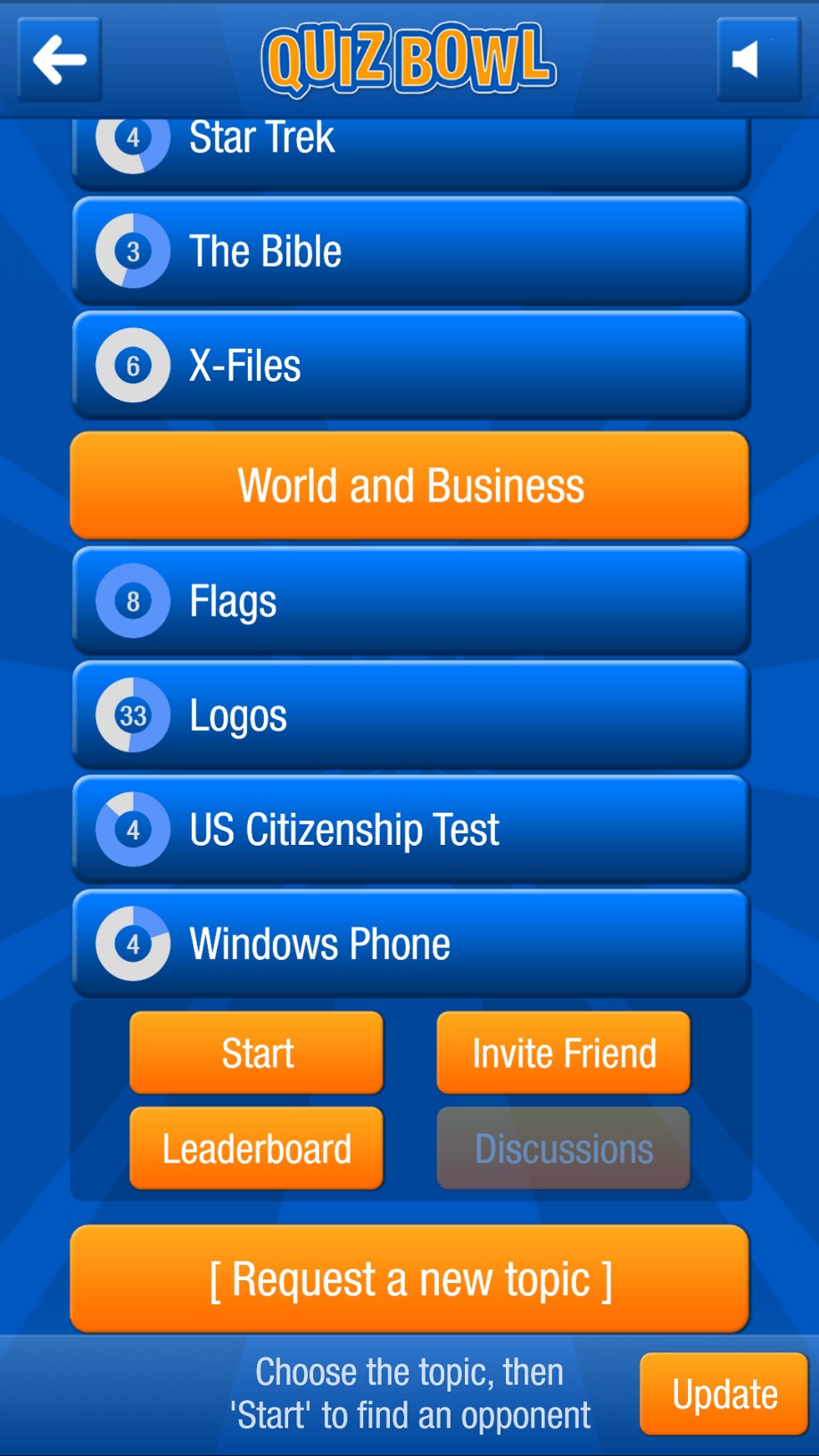 ❺
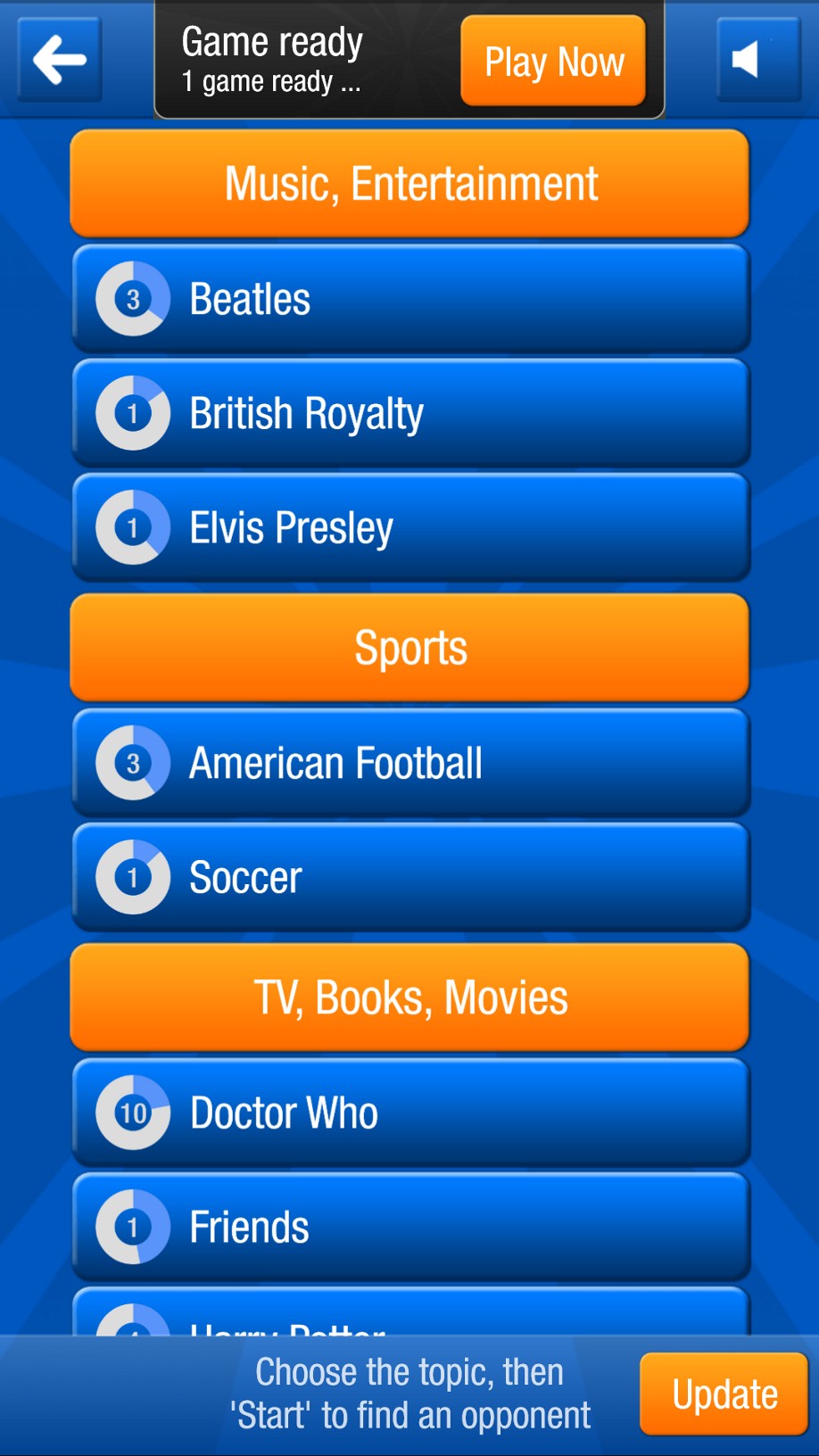 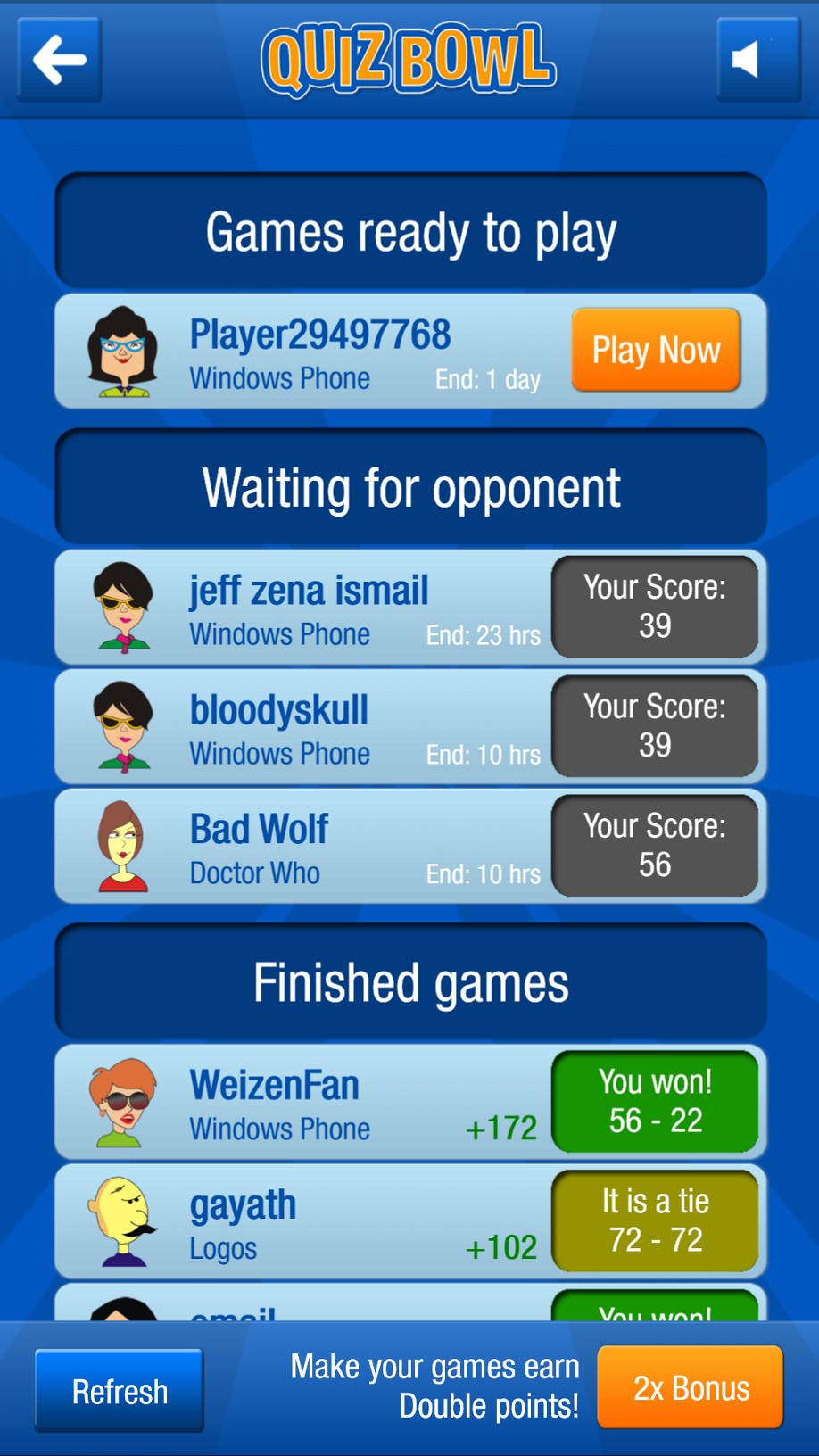 RULES: 
You can more than once; however, your last game played counts! You have 5 minutes and only games started and finished during those 5 minutes count! 
Time counts!  So answer questions correctly and quickly.
The highest score wins a Lumia 1520 
In the event of a tie, I’ll ask a final challenge question.
.
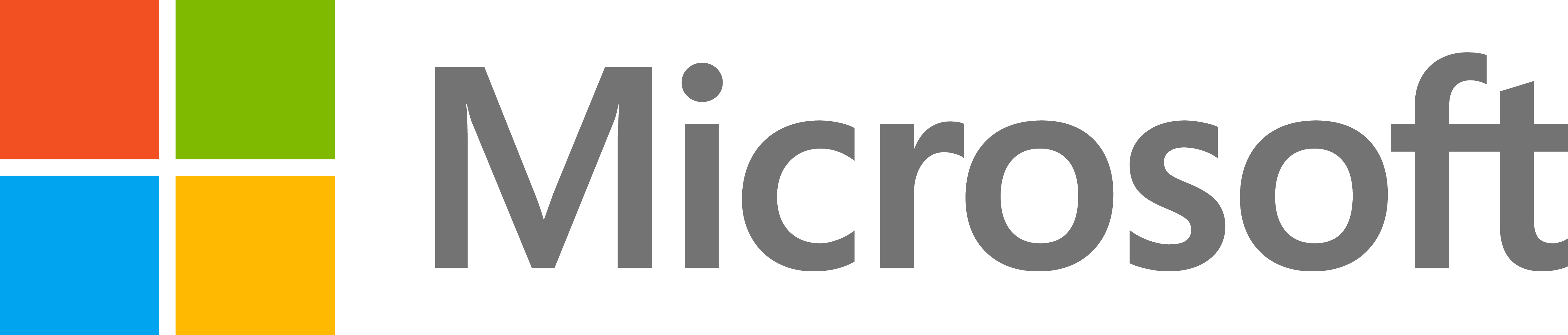 © 2014 Microsoft Corporation. All rights reserved. Microsoft, Windows, Windows Vista and other product names are or may be registered trademarks and/or trademarks in the U.S. and/or other countries.
The information herein is for informational purposes only and represents the current view of Microsoft Corporation as of the date of this presentation.  Because Microsoft must respond to changing market conditions, it should not be interpreted to be a commitment on the part of Microsoft, and Microsoft cannot guarantee the accuracy of any information provided after the date of this presentation.  MICROSOFT MAKES NO WARRANTIES, EXPRESS, IMPLIED OR STATUTORY, AS TO THE INFORMATION IN THIS PRESENTATION.
Appendix
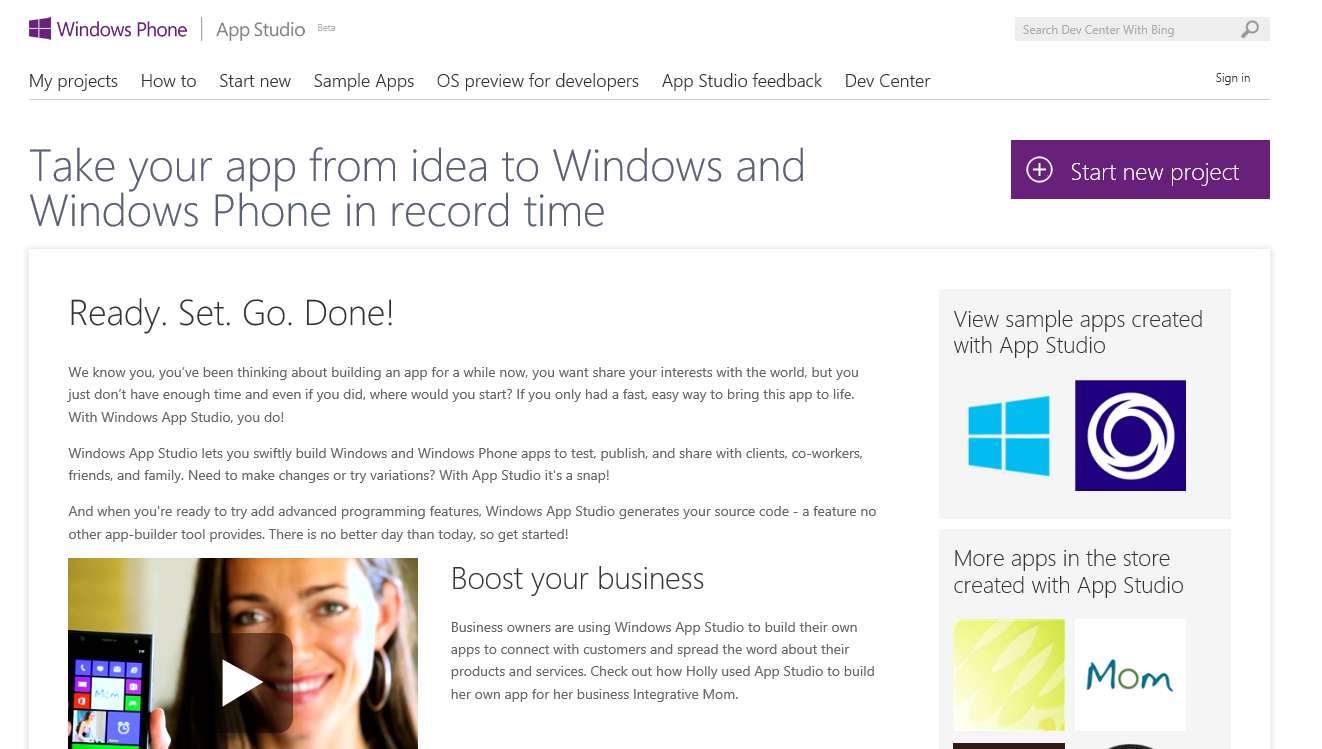 Complete “User Guide”
Sign in with Microsoft (LIVE ) ID
View your App Studio app projects
Reference Apps in Store created with App Studio
Appendix
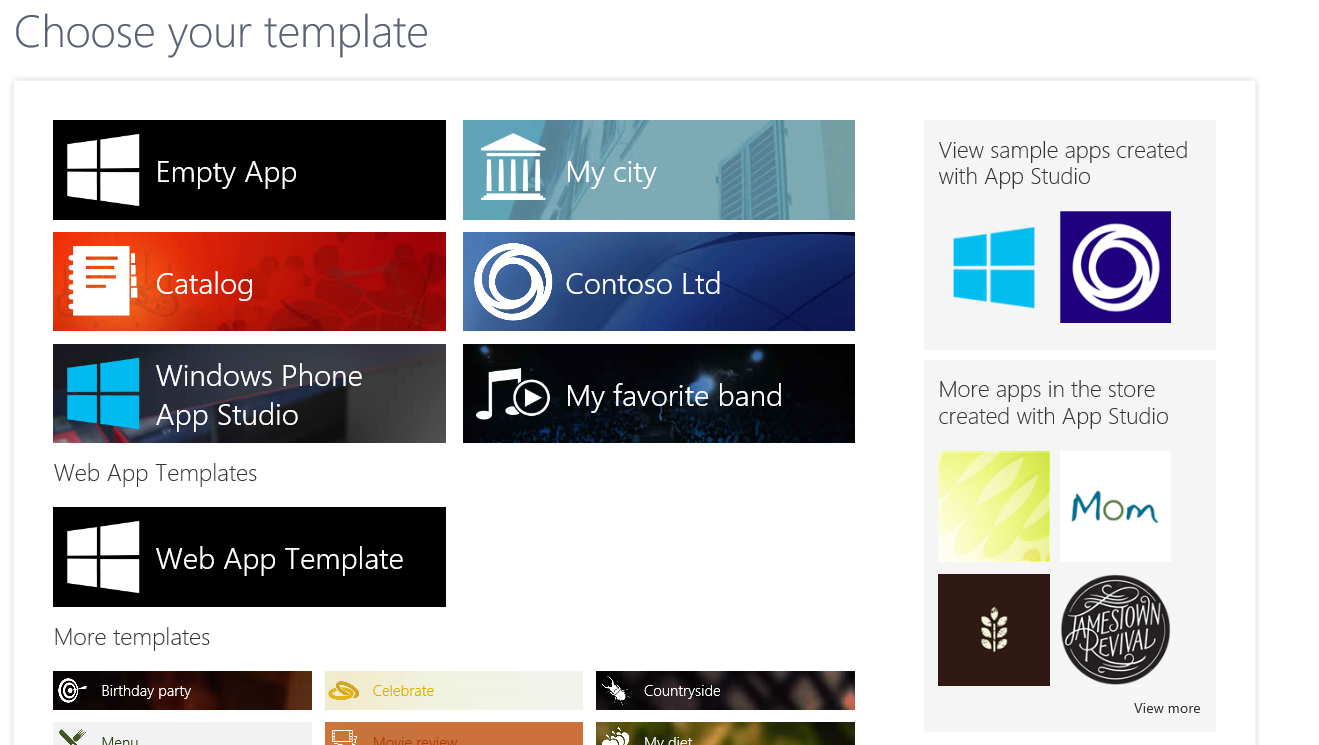 Most commonly used templates
Start a “blank” app
Start Web App Template (Windows Phone only)
Appendix
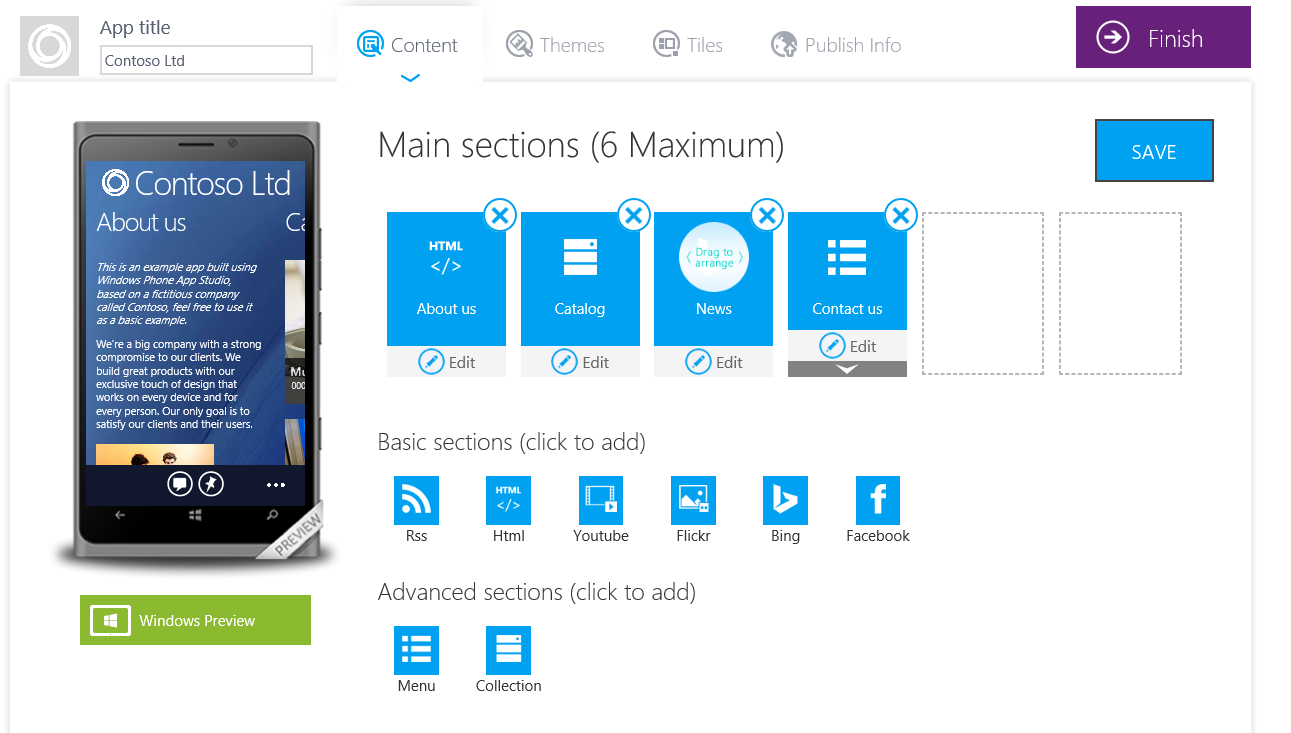 MAIN VIEW: 8.0 Panorama and 8.1 HUB Control
Sections
Abstract Representation: 

Data Sources 
 Schema + Implementation
Views (ItemList, ItemDetail)
 Menus
Actions
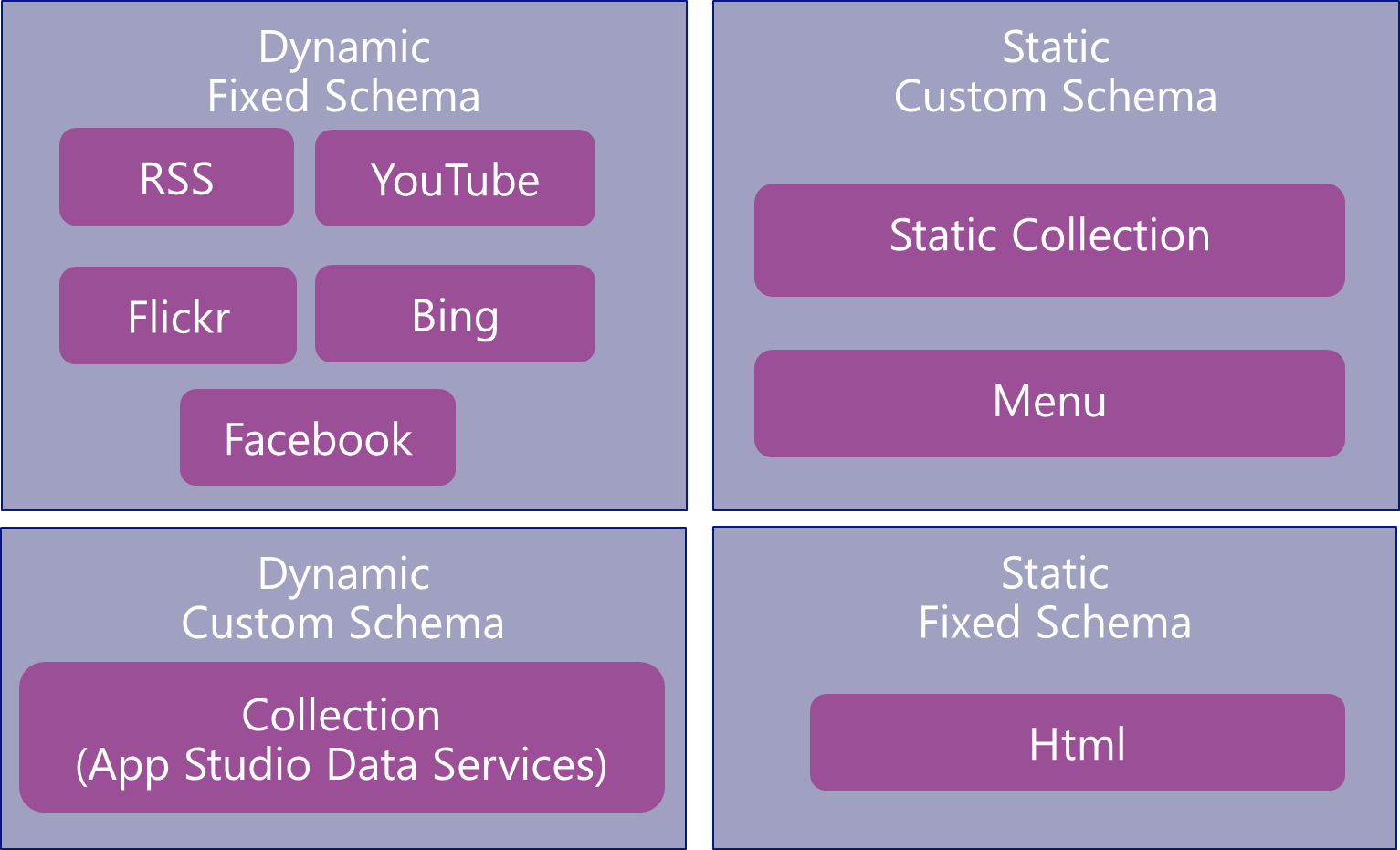 Appendix
Data Sources
Dynamic, Stored in Azure
Static, Hard-Coded into the app
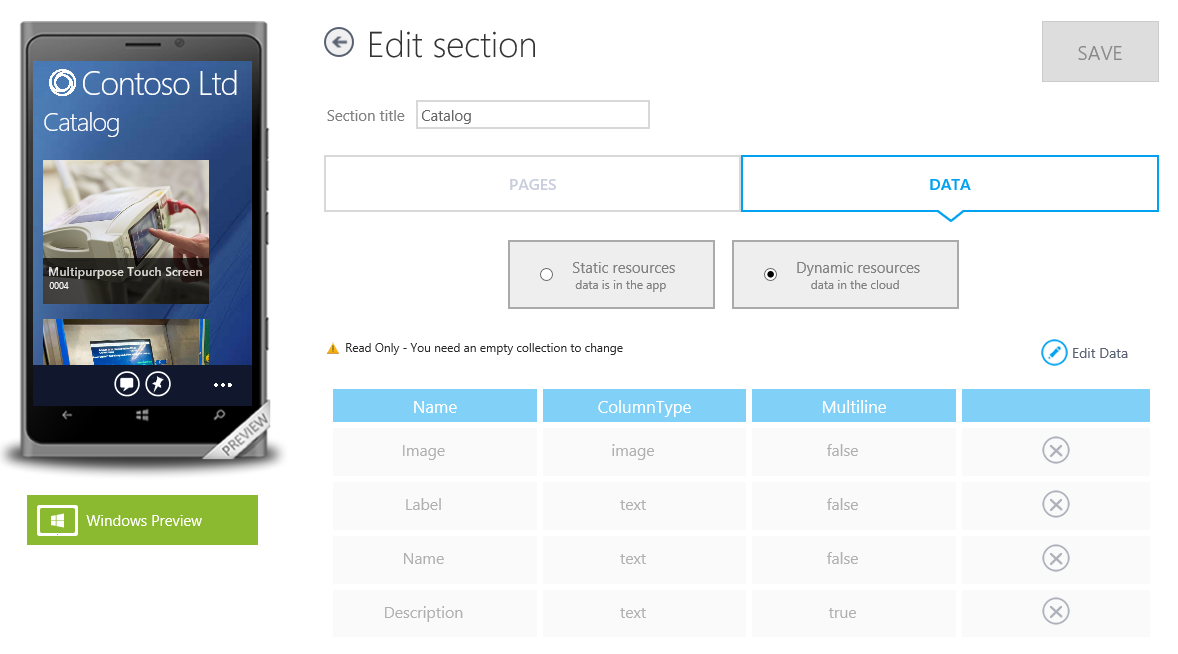 Appendix
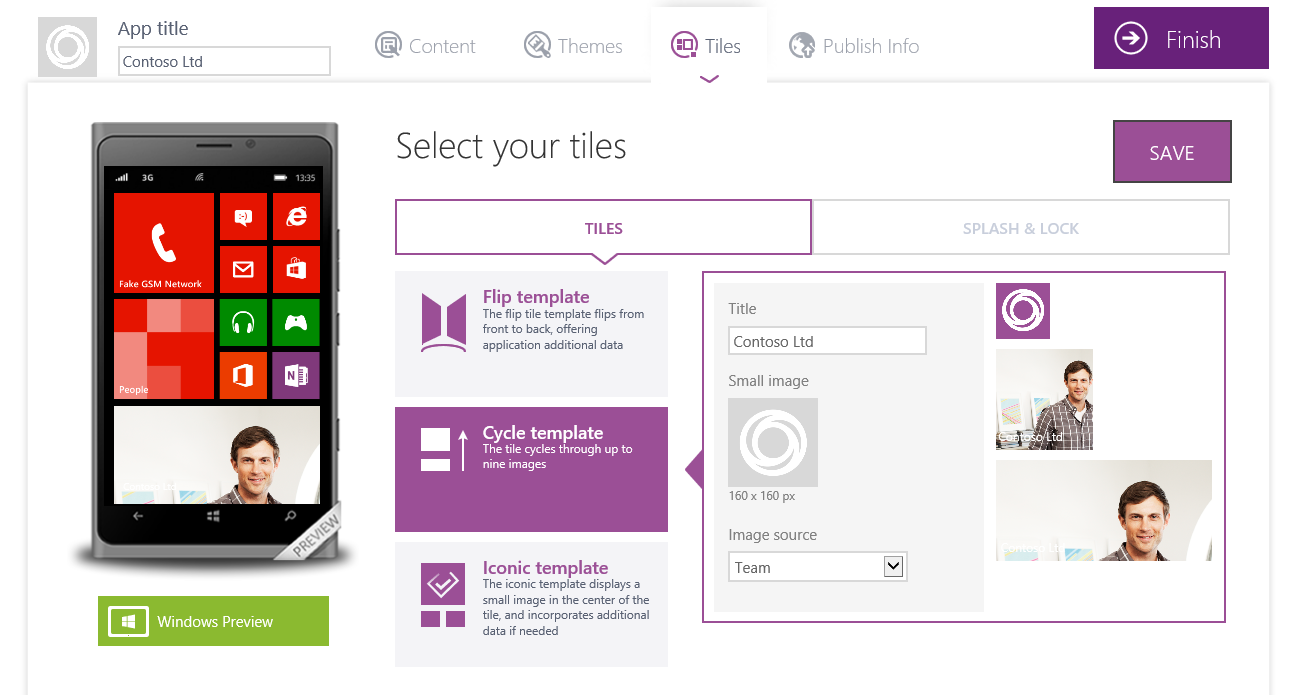 3 Types of Tiles
Bound to Data Sources
If Dynamic, requires Background processing
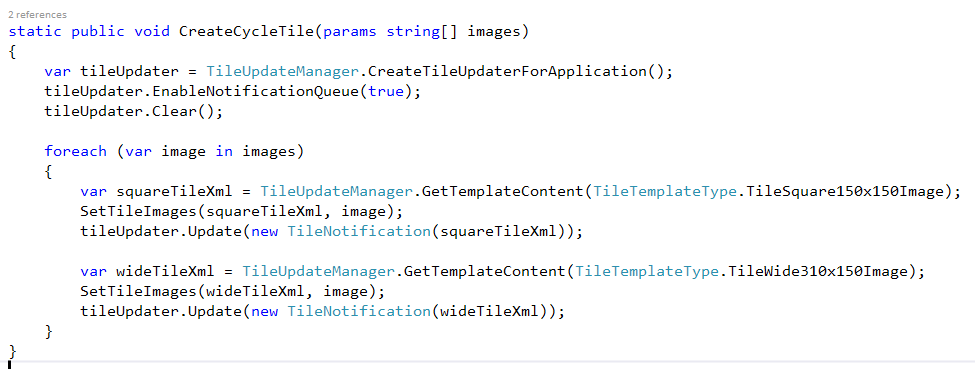 Appendix
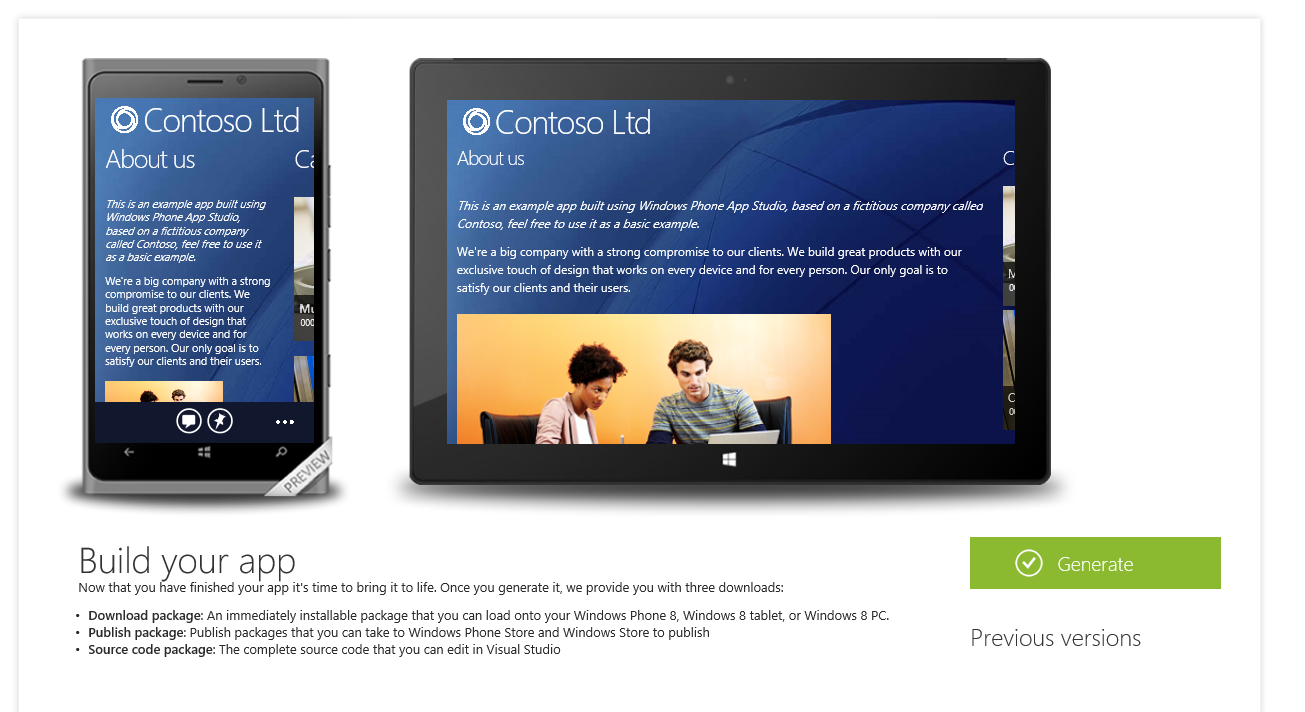 3 Types of Tiles
Bound to Data Sources
If Dynamic, requires Background processing
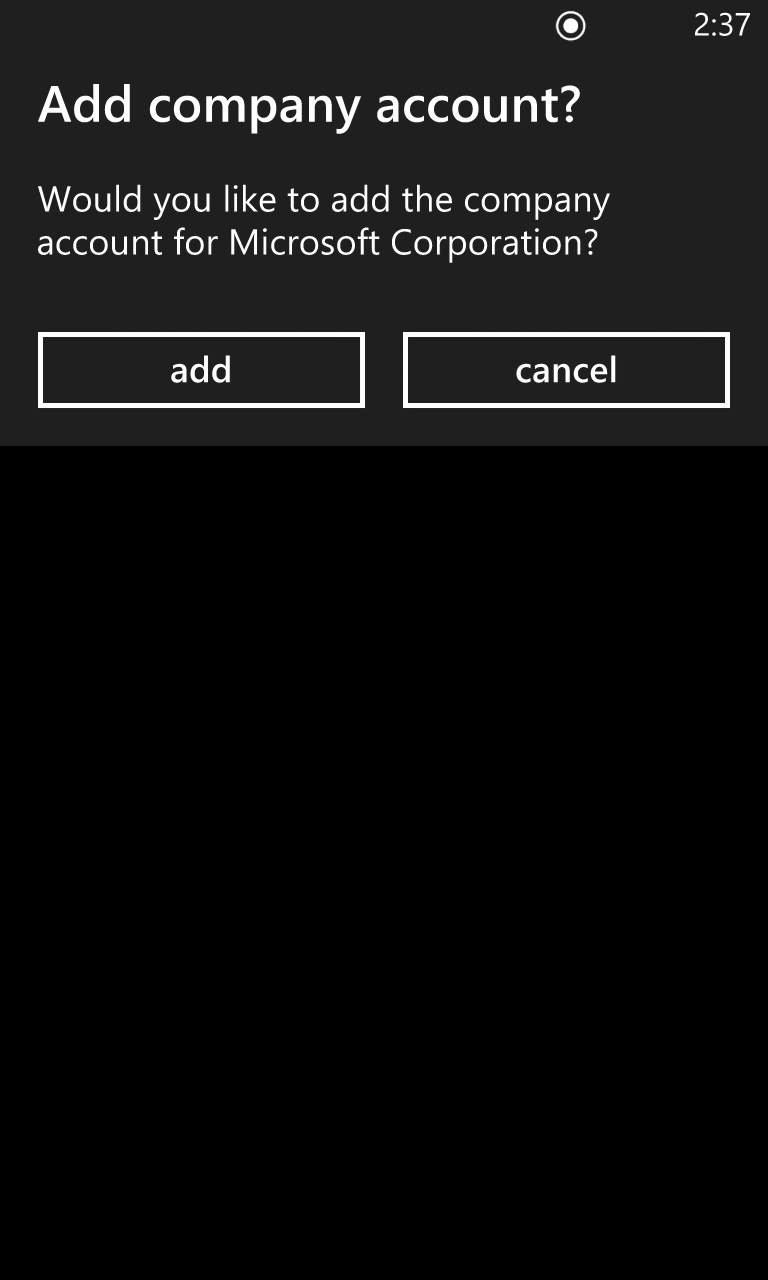 Sideloading
Company Apps (w/ MSFT Certificate)
Signed package
URL to allow sharing (QR Code)
Store Publishing
Unsigned Package
Source Code
Appendix
Universal Windows projects

Existing projects can be generated as WP8.0 or Universal Windows projects

Only change required to support Windows apps is Splash Screen configuration

Visual Studio Express Editions Compatible. WP8.0 SDK includes VS Express

Universal requires VS Express 2013 for Windows  and Update 2
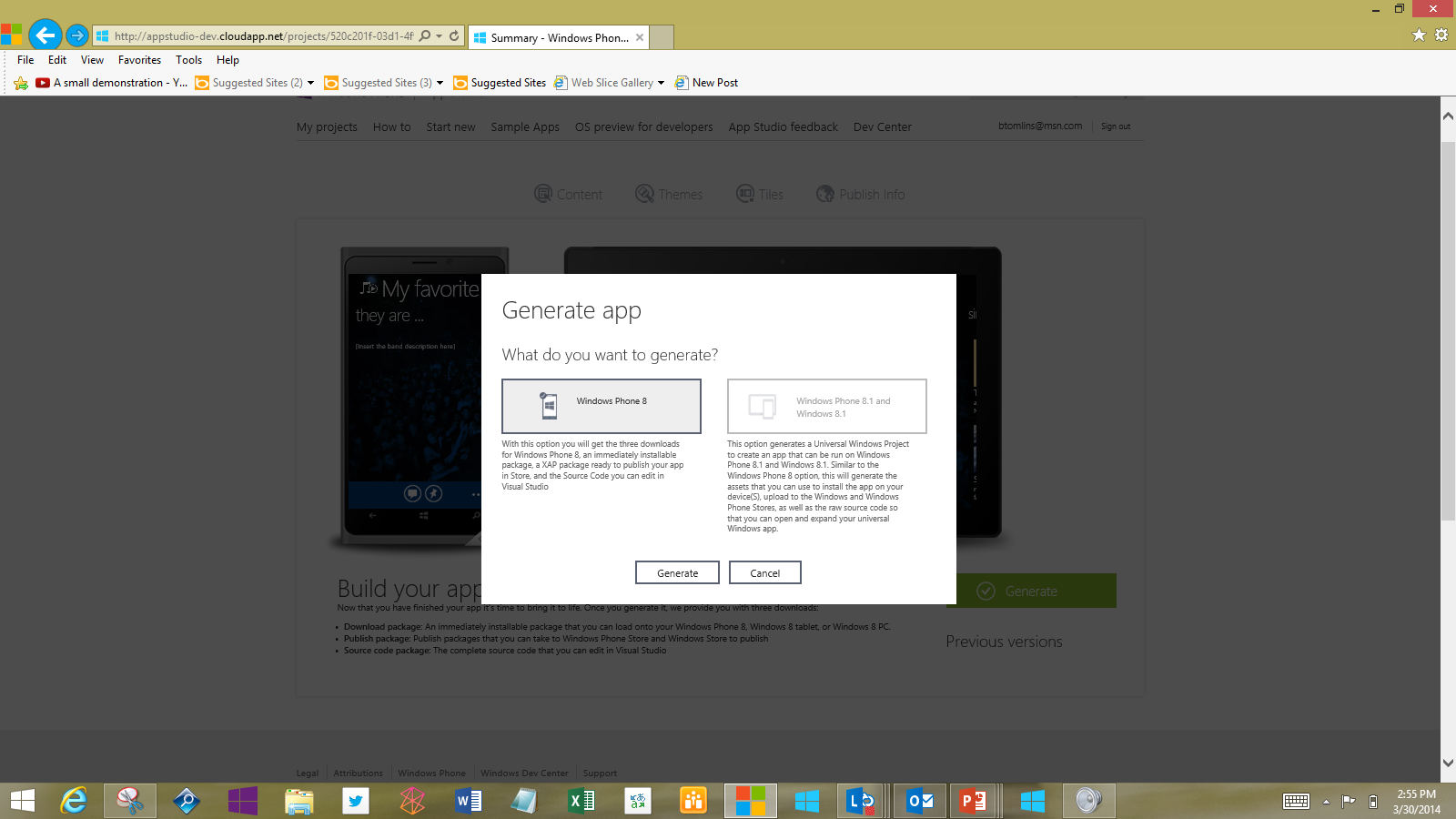